Change Can Be UnexpectedVocabulary
Proximity
Supplemental oxygen
Acclimatize
Ascend
Sherpa
Proximity- the state of being near synonym-close
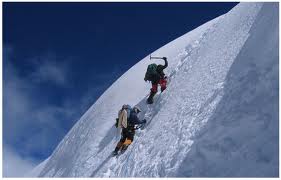 Example: His lack of proximity may have gotten in the way of his ability to evaluate the events of summit day.
Supplemental - added to something else to make it complete synonym-extra
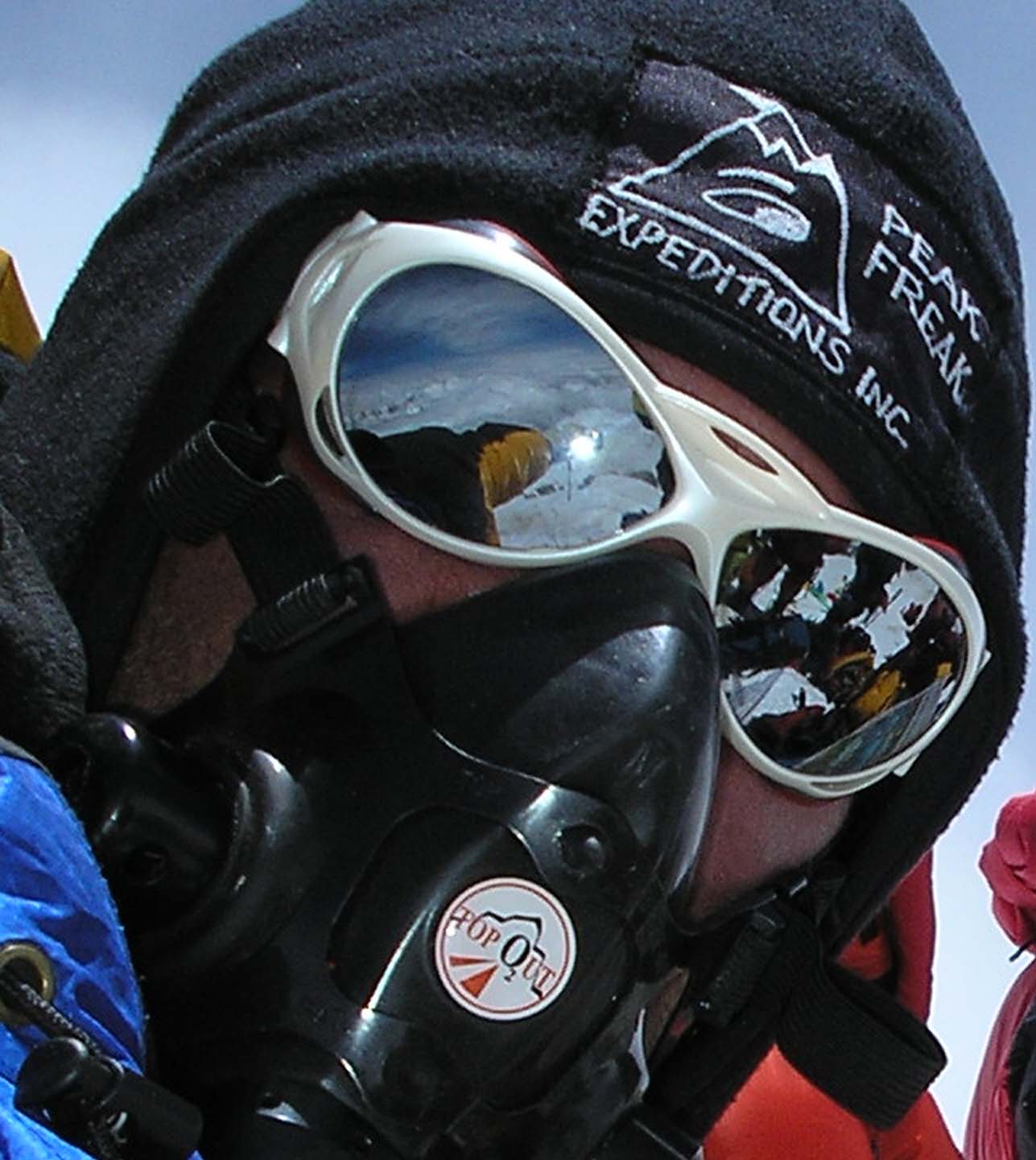 Example: I have summited seven of the worlds 14 mountains without the use of supplemental oxygen.
Acclimatize -to adjust or adapt to a new climate, place, or situationsynonym- adjust
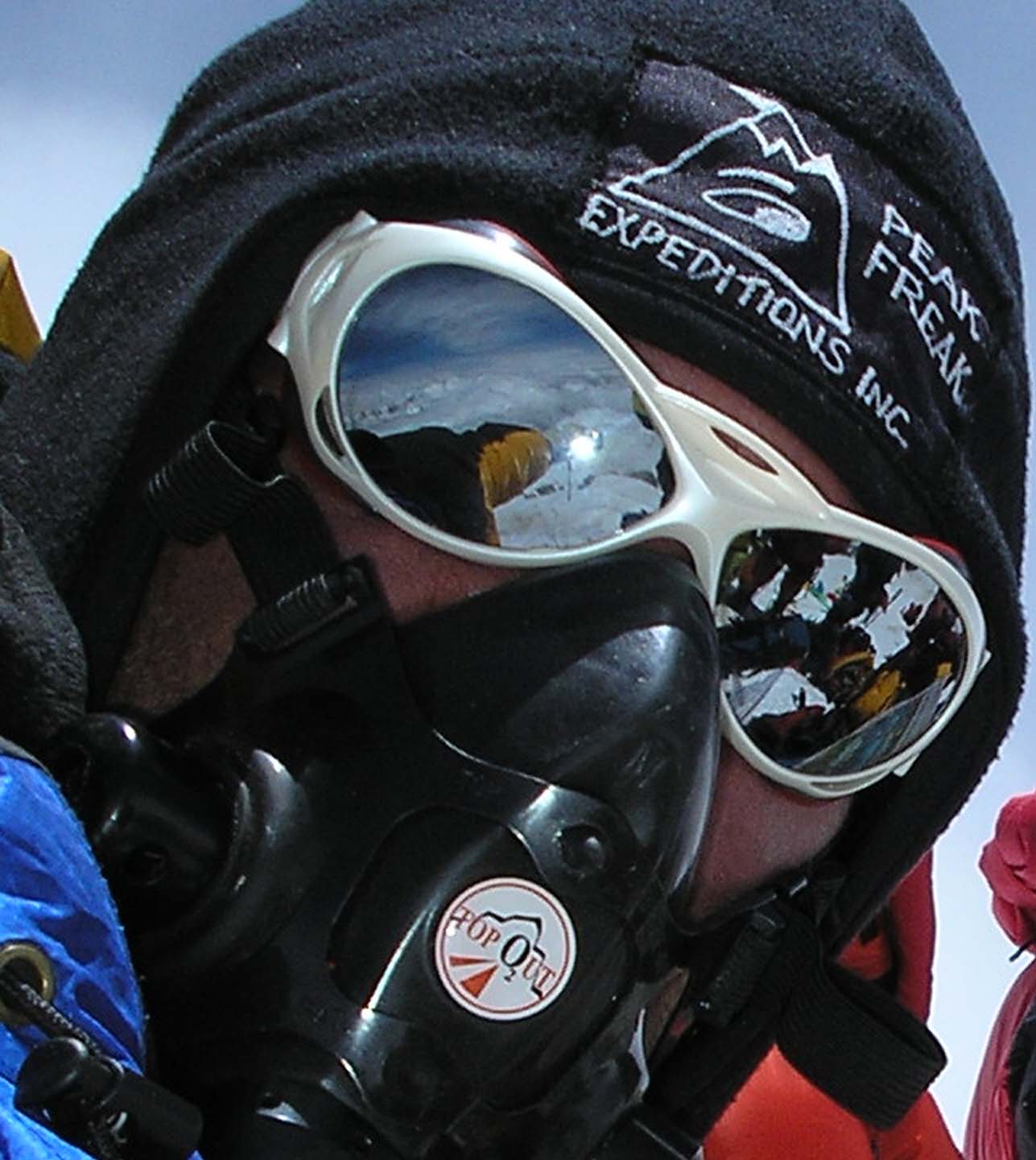 Example: In my experience it is safer for me, once acclimatized, to climb without oxygen.
Ascending -to rise or move toward the skysynonym-to rise
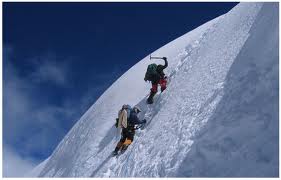 Example: As I was ascending, I was for a  while climbing with Neil Beidelman.
Sherpa -a member of a people who live in the Himalayas and who are often hired to help guide mountain climbers and carry their equipment.synonym-guide
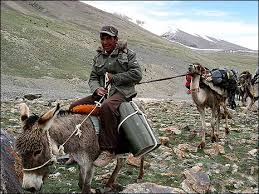 Example: I passed four of the client climbers and four of the expedition sherpas.